Educating for a ‘Rounder Sense of Purpose’ Lessons learned from practice: assessing ESD competences
Paul Vare & Rick Millican

University of Gloucestershire
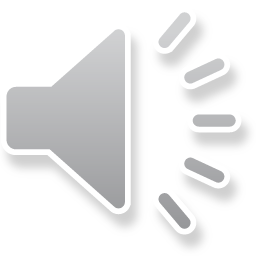 Plan
The Rounder Sense of Purpose (RSP) framework

Assessment: results of a review of student portfolios

New assessment tools

Tensions
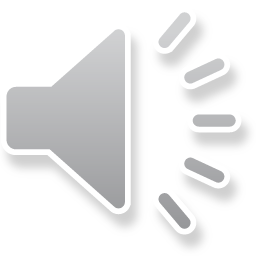 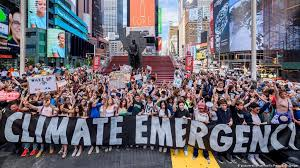 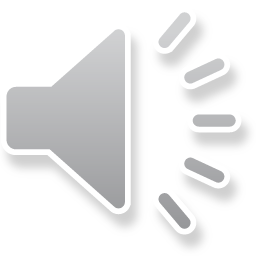 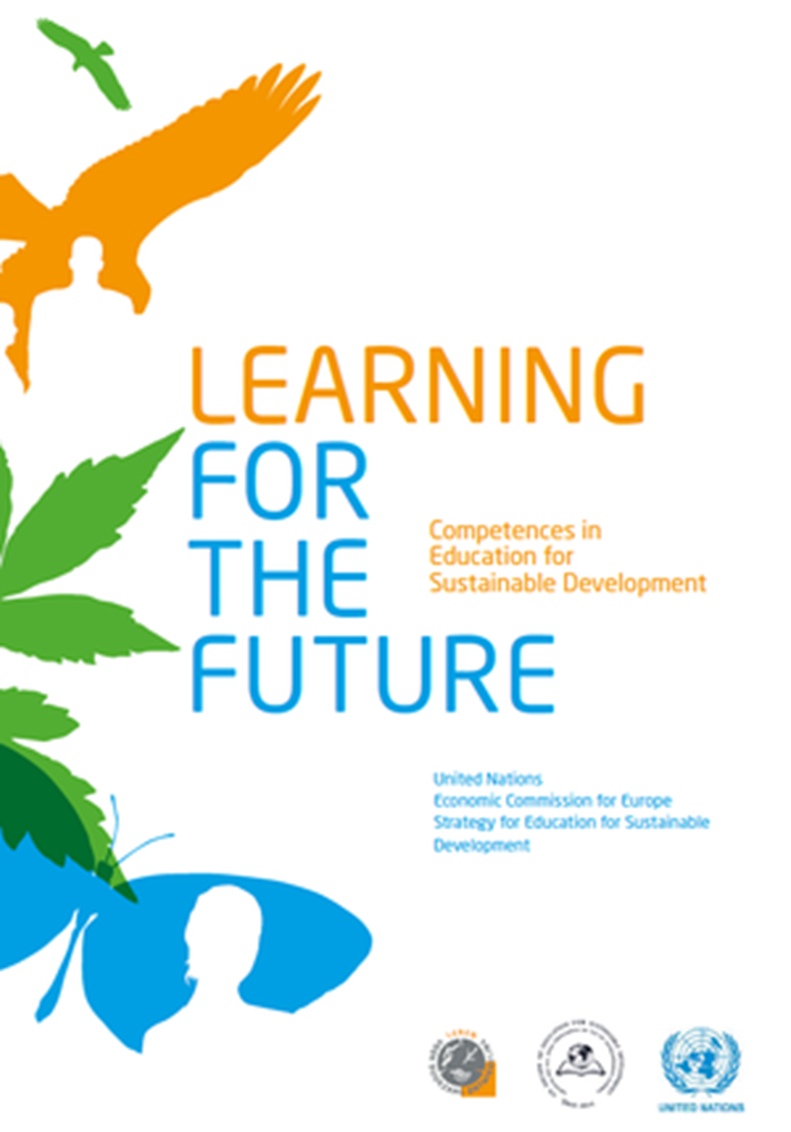 Competences in Education for Sustainable Development (ESD)



The United Nations Economic Commission for Europe (UNECE)
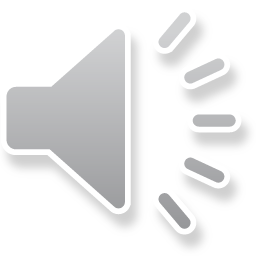 A Rounder Sense of Purpose
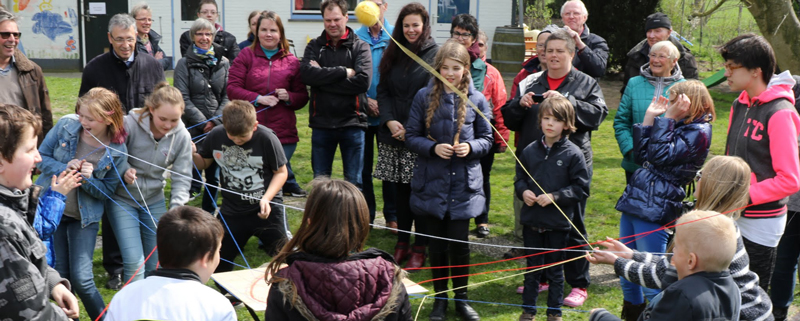 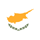 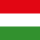 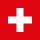 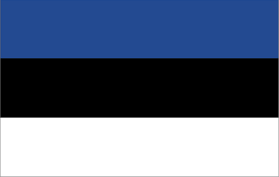 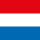 Funded by Erasmus+
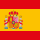 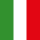 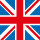 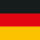 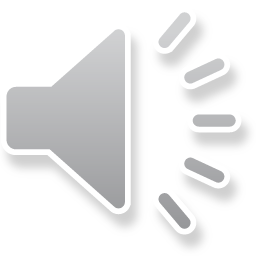 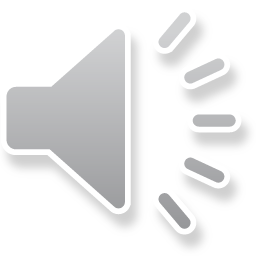 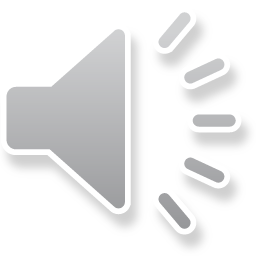 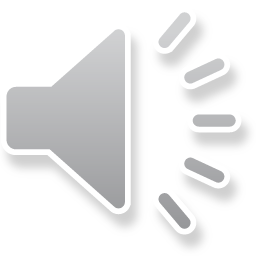 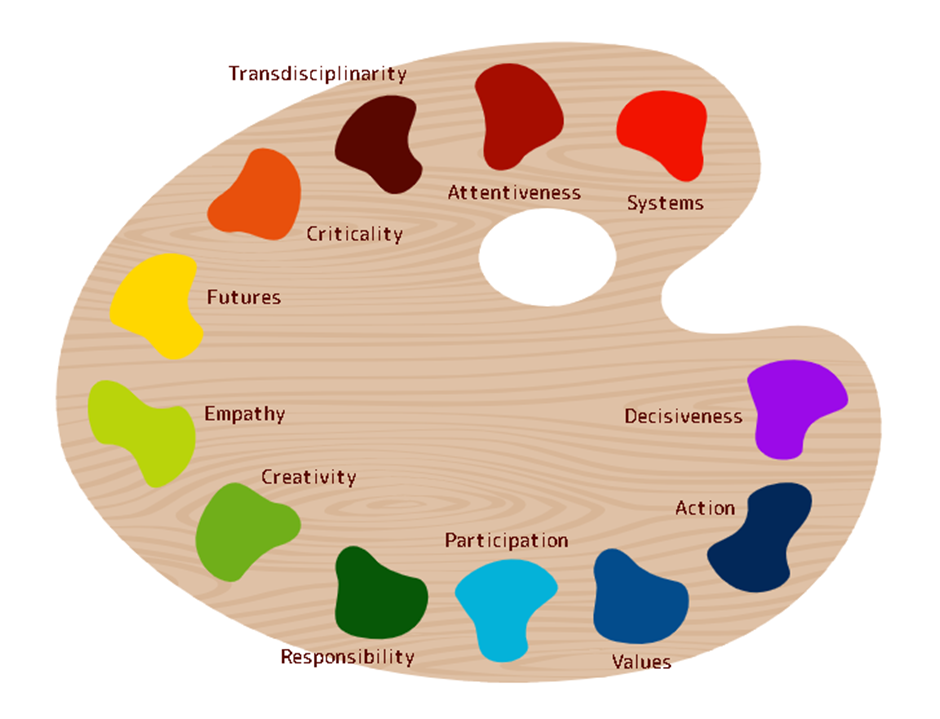 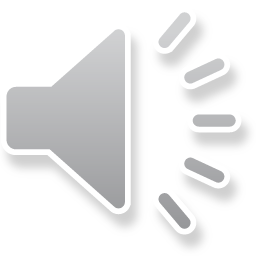 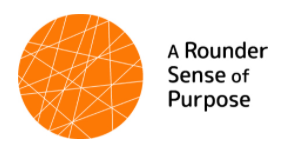 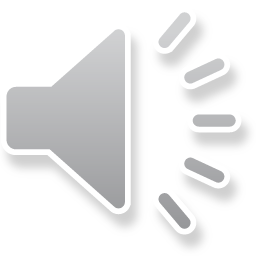 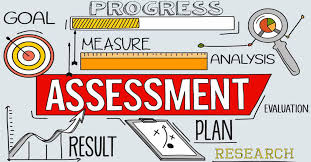 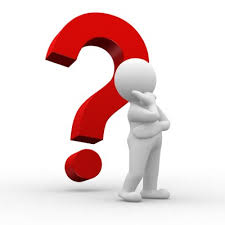 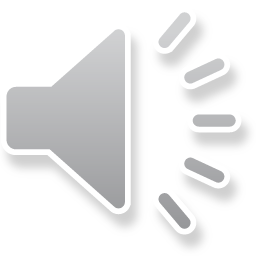 A review of students portfolios demonstrated evidence of:
Understanding of the competences and the issues they raise

Action taken on the basis of the competences and 

Reflection on the competences themselves and on their own engagement with them
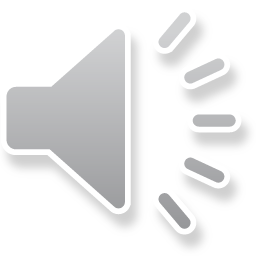 Understanding of:

the competence itself
the connections between the competence and existing knowledge and experience, other RSP competences, and existing professional priorities
the implications for change to professional and/or personal behaviours.
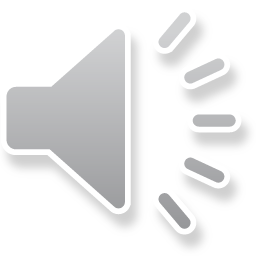 Action that:

communicates ideas contained in the competence to others
implements changes to personal and/or professional life
seeks evidence of the impact that their actions are having.
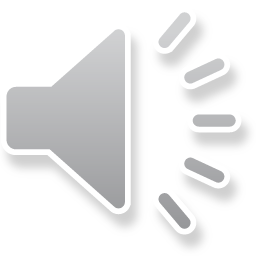 Reflection on: 
the development of their own ideas
the concepts and issues involved and how these need to be questioned and problematised
any lessons learned as a consequence of their actions.
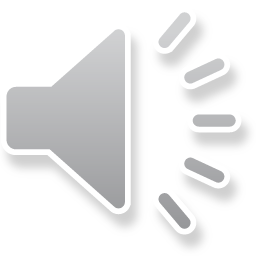 Portfolio of evidence – a checklist 
(Example response from a ‘typical’ student)
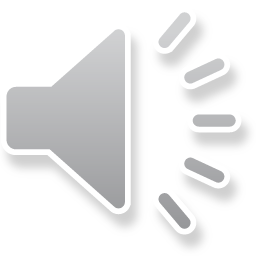 Portfolio Checklist
This record of evidence is a ‘gateway’ process…

…i.e. students should register at least four examples of evidence for each competence and for each evidence type in order to be considered for grading.

Beyond this it does NOT contribute to an individual student’s grade.

Using this data to grade students would encourage meaningless performativity; however, it can be used to evaluate the impact of the course itself.
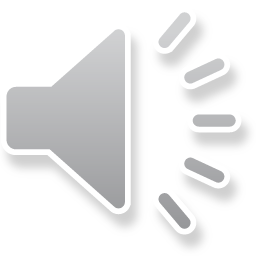 RSP Marking Grid
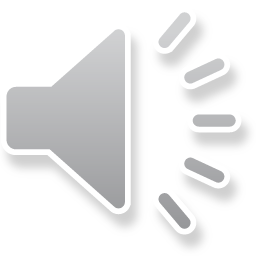 Tensions that emerged:
Usability & accessibility
Breadth, depth & detail
Creating a discrete course
Embedding competences in existing programme
Teaching & assessing them as combined & overlapping
Teaching & assessing competences separately
Indirect assessment using portfolios of evidence
Direct assessment of competences in action
Assessing evidence of capability to make changes
Assessing actual change for sustainability
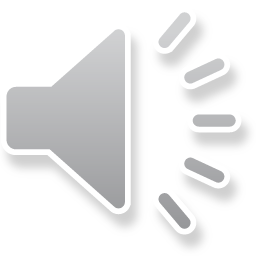 These and other issues are form the basis of a forthcoming paper plus a book in the Springer series on the UN Sustainable Development Goals:  


More detail of the project, materials and related research can be found on the project website: https://www.aroundersenseofpurpose.eu/uk/home
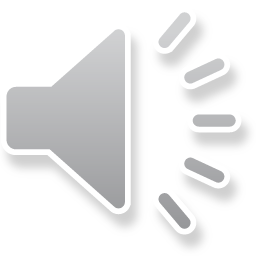 Any questions?

Contact:

Paul Vare: pvare@glos.ac.uk 

Rick Millican: rmillican@glos.ac.uk

Thank you!
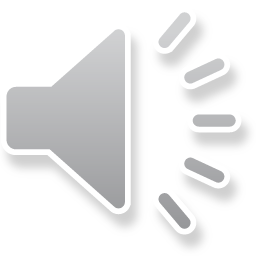